Wiskunde 2-2 MBO ( Alfa College)
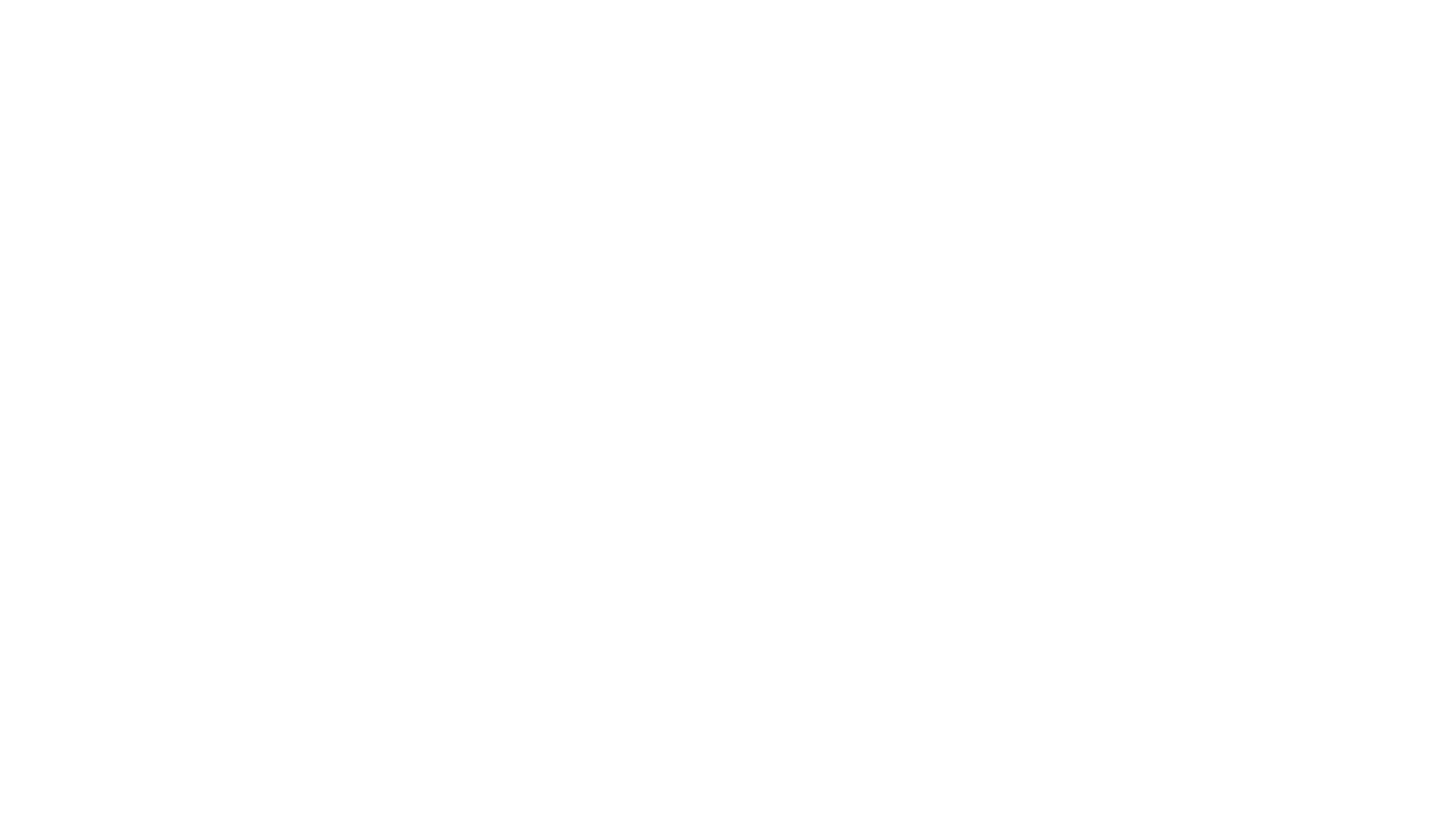 Periode: 24-25
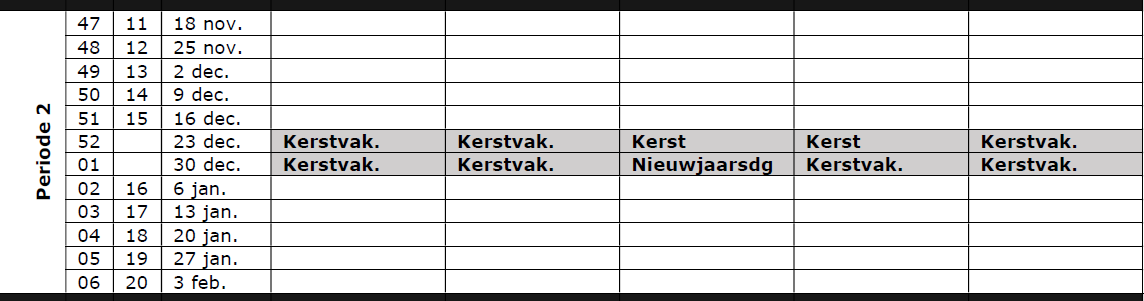 Les 

Lineaire functies _ Hellingsgetal _ Lineaire vergelijkingen
Lineaire formules
Uitlegvideo
https://www.youtube.com/watch?v=wnb9NCph_yE&ab_channel=WisWereld
Wiskunde 2.2, Theorie:



Om een lijn te tekenen, hebben we één punt nodig. 



Door één punt kunnen echter oneindig veel lijnen lopen. 



Om één specifieke lijn vast te leggen, hebben we een tweede punt nodig.
Wiskunde 2.2, Theorie:



Omdat dit een rechte lijn is, noemen we deze lijn een lineaire functie. 

Zo’n lijn wordt beschreven door de formule y = ax + b
 b = het startgetal en 

 a = Het hellingsgetal   of
       De richtingscoëfficiënt.
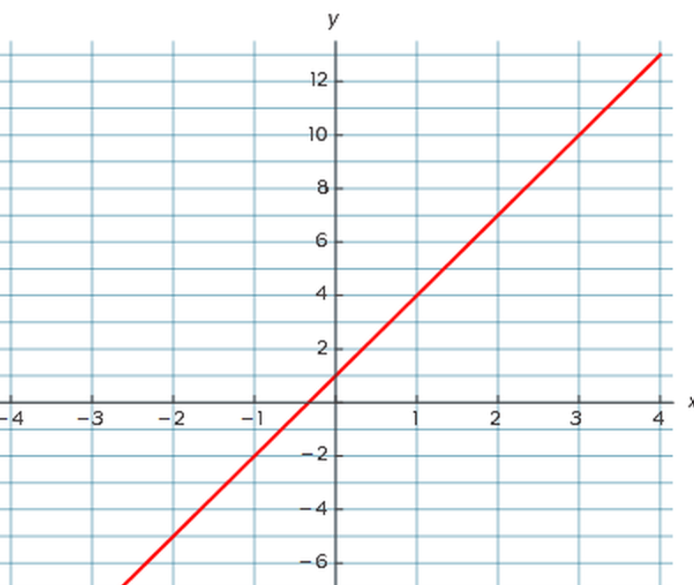 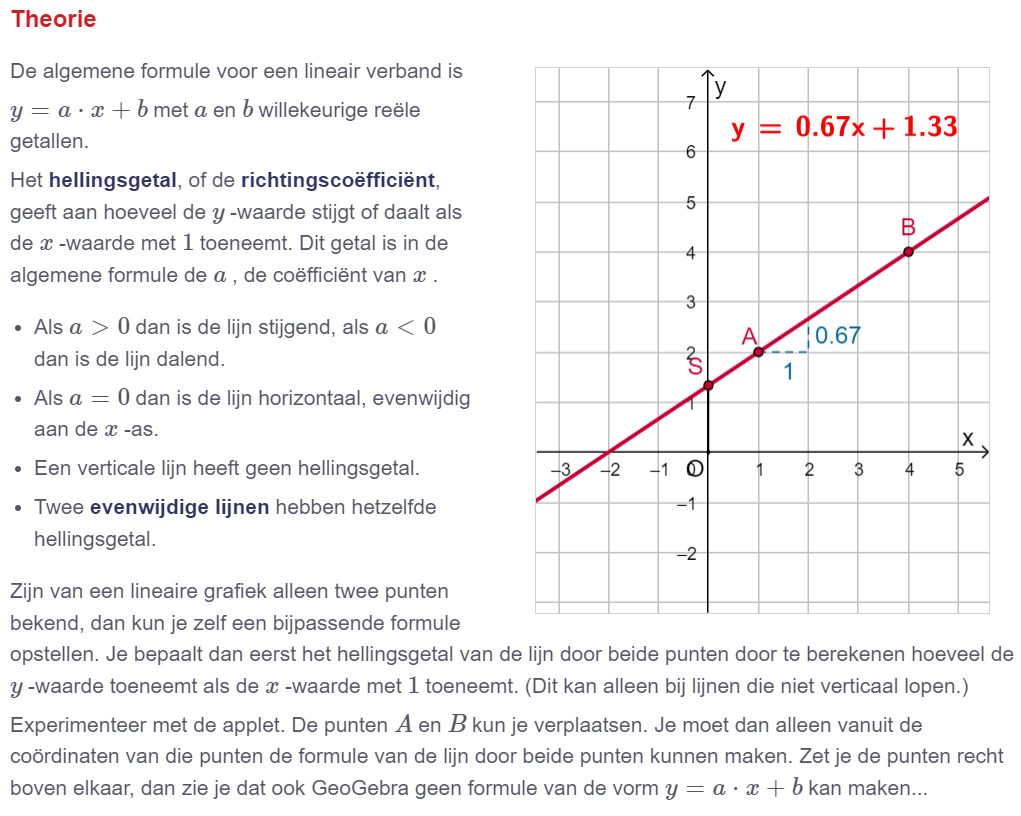 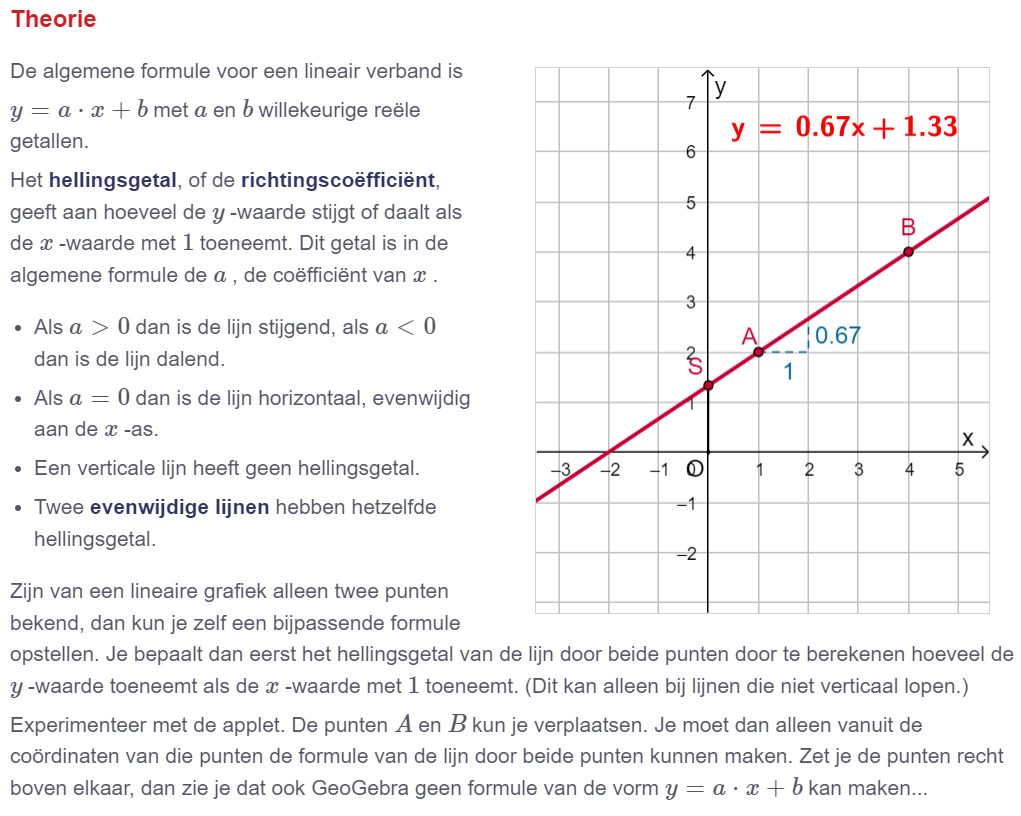 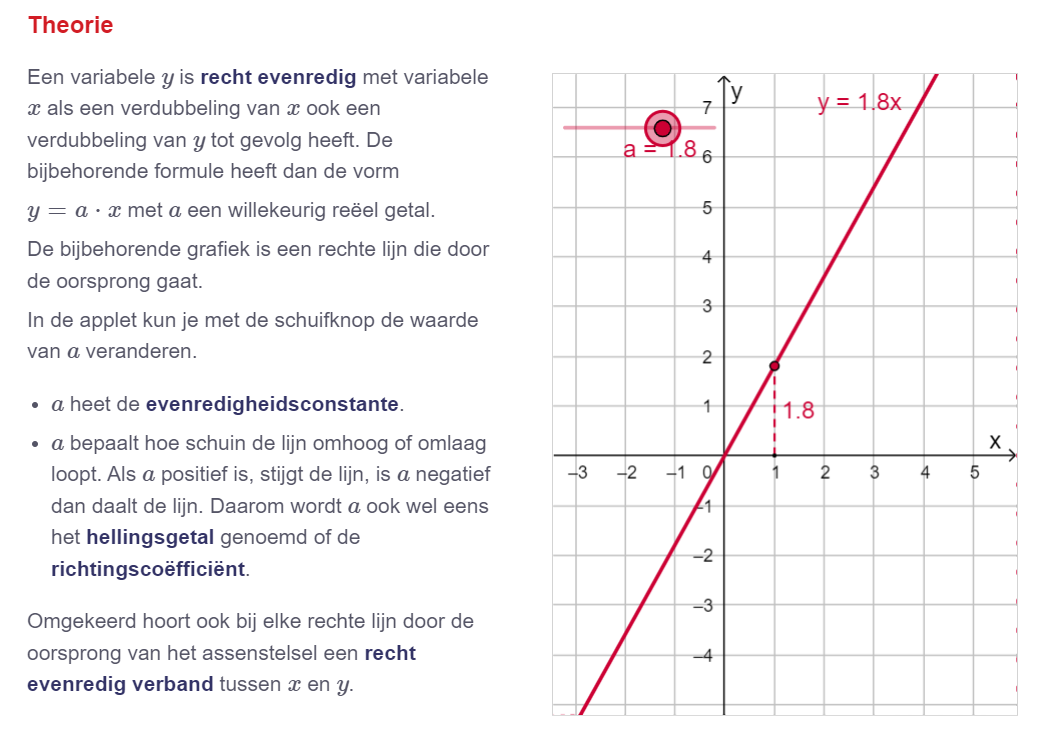 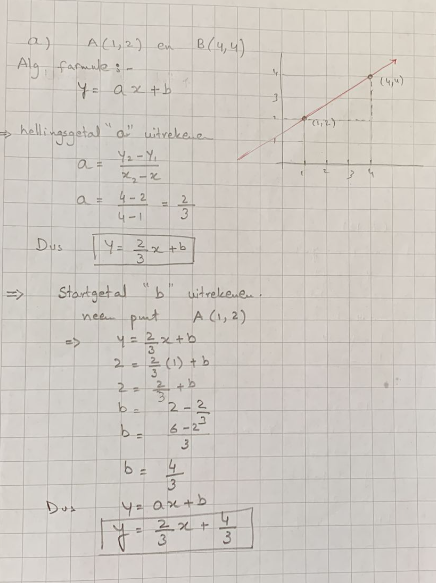 Voorbeeld opgave:
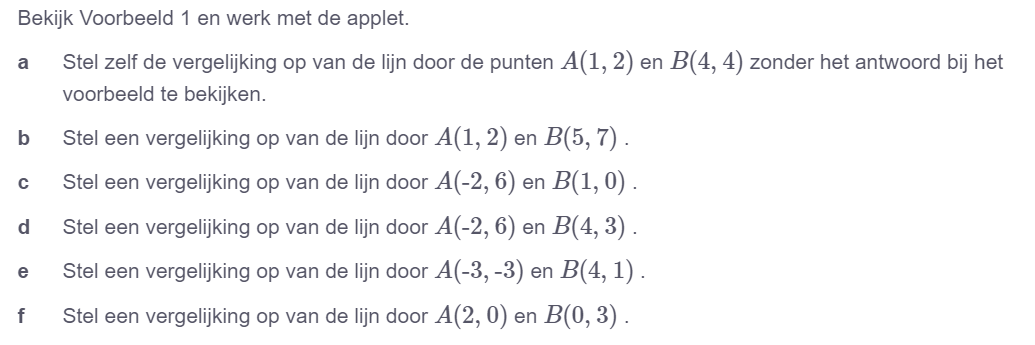 Oplossing:
Stap 1:
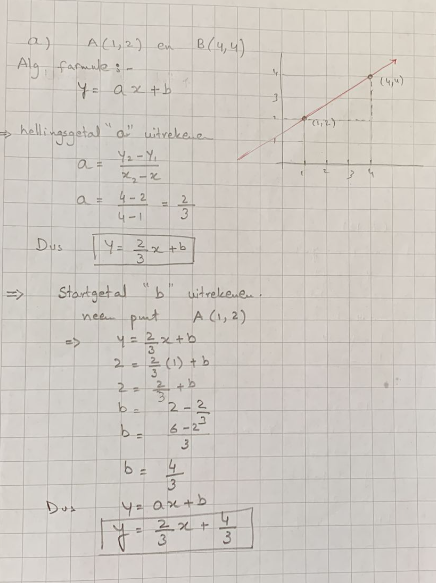 Stap 2:
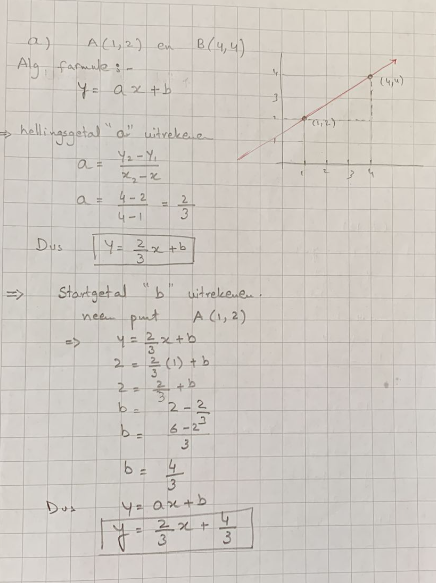 Stap 3:
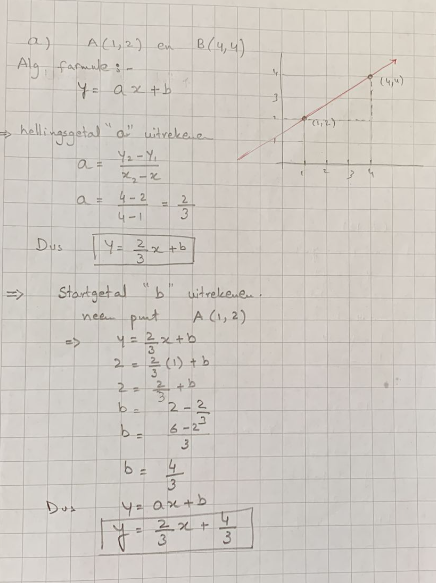 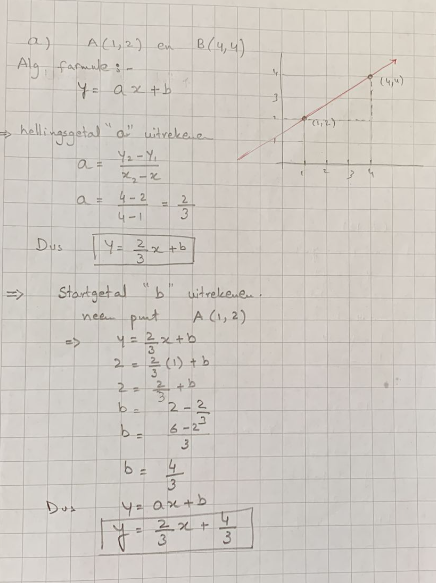 Stap 4:
Stap 5:
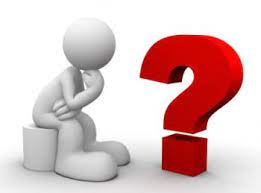 Vragen             ?  ?  ?
Einde